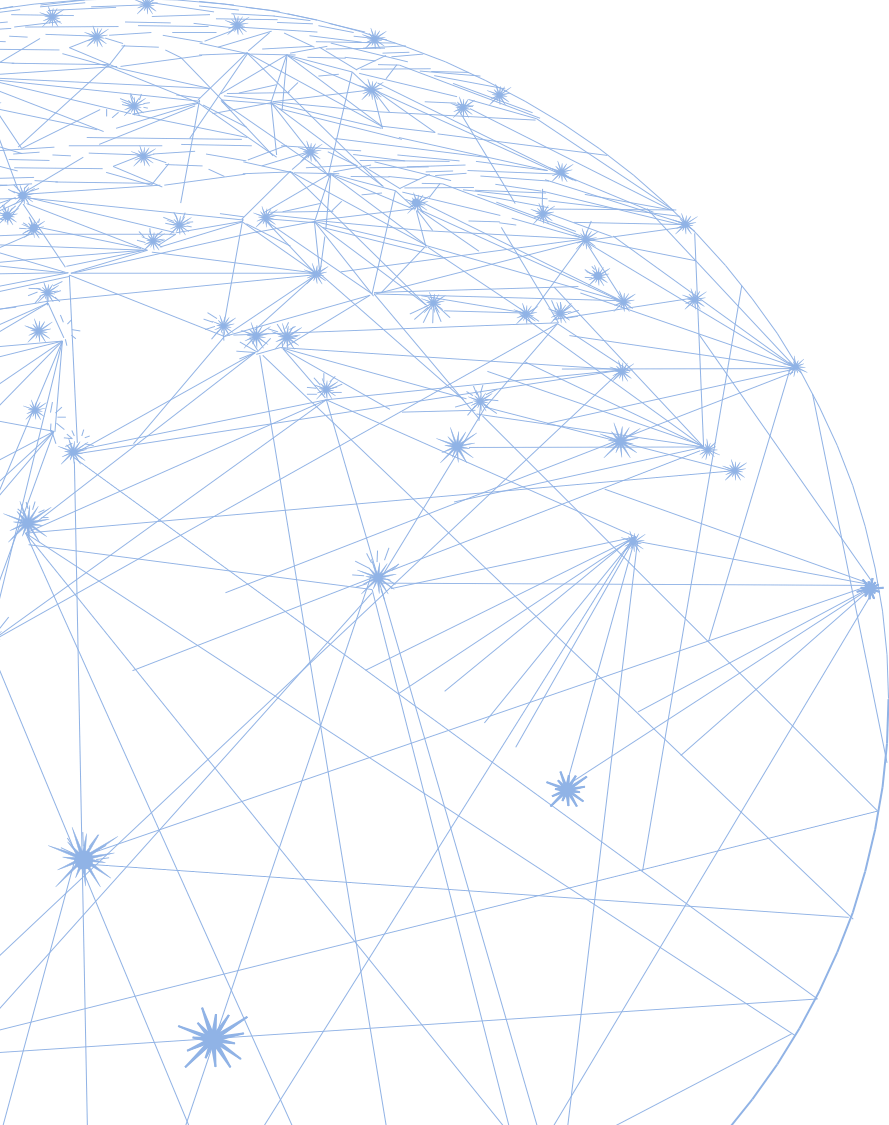 А.Г.МОРДКОВИЧ

Реализация концепции развития математического образования РФ
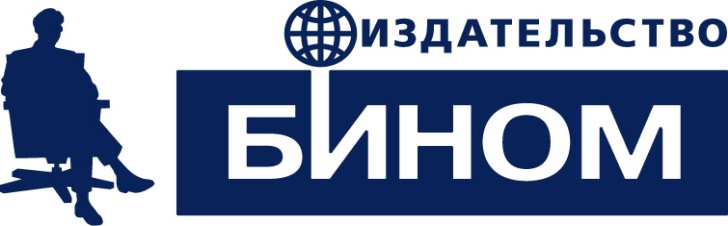 2019
Мордкович  александр  григорьевич
Ученая степень: доктор педагогических наук
Ученое звание: профессор
Образование:
1962 г. – Московский Государственный Педагогический Институт им В.И. Ленина. 
1966 г. - аспирантура МГПИ им В.И. Ленина по специальности «Теоретико-множественная топология». 
 
Награды:
Заслуженный деятель науки РФ
Лауреат премии Президента РФ в области образования
Медаль им. К.Д.Ушинского
Отличник народного образования
Область научных интересов: методика преподавания математики в школе и педвузе
Число научных публикаций: более 300
Учебники имеют гриф «Рекомендовано»: с 1997 года
УМК в Федеральном Перечне учебников: с 2002 года
Количество защитившихся аспирантов: 19
Количество защитившихся докторантов: 4
Стаж работы: общий – с 1964 года, в педагогической сфере – с 1964 года, в ГАОУ ВО МГПУ – с 1995 года.
 
Дополнительная информация.
Из 300 научных публикаций написано более 100 книг по математике для школьников и учителей. 
Многие школы Центрального, Сибирского, Уральского, Южного, Северо-Кавказского федеральных округов используют в своей работе учебники, методические пособия, задачники, контрольные и самостоятельные работы, а также рабочие тетради, материалы по подготовке к ЕГЭ и ОГЭ, которые созданы в соответствии с авторской программой Мордковича А.Г.
Много лет А.Г. Мордкович заведовал кафедрой математического анализа математического факультета МГПУ и лабораторией современных методов математического образования НИИСО при МГПУ.
Организатор и бессменный научный руководитель Международного научного семинара преподавателей математики педвузов России, работающего с 1987 года.
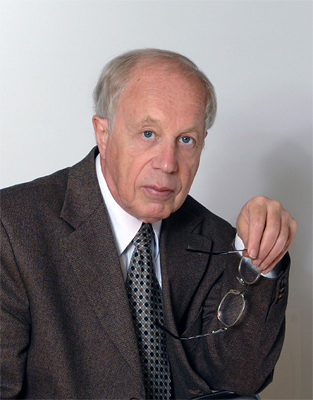 Автор методики
АЛГЕБРА серия учебников. 7, 8, 9 КЛАССЫ
Особенностью учебников авторского коллектива под руководством А. Г. Мордковича является приоритет функционально-графического подхода в содержательно-методической линии курса алгебры, который наилучшим образом отвечает возрастным особенностям учащихся. 

Новизной линии учебников является изучение начал комбинаторики, статистики и теории вероятностей в  интеграции  с  учебными темами, традиционными для школьной математики.

Каждый учебник включает теоретический материал и методически обоснованную систему практических заданий, дифференцированных по  трём уровням  сложности, что позволяет использовать учебники в классах с разной подготовкой учеников. 

Практико-ориентированный характер задач отвечает современным  требованиям к изучению курса алгебры.

Содержание учебников соответствует требованиям Федерального государственного образовательного стандарта основного общего образования. 

Отличительная особенность – доступное изложение материала для школьников.
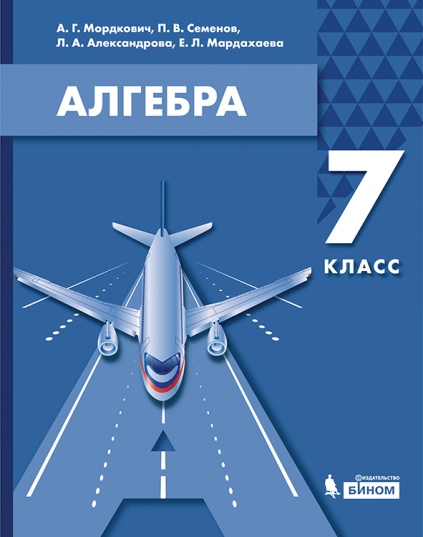 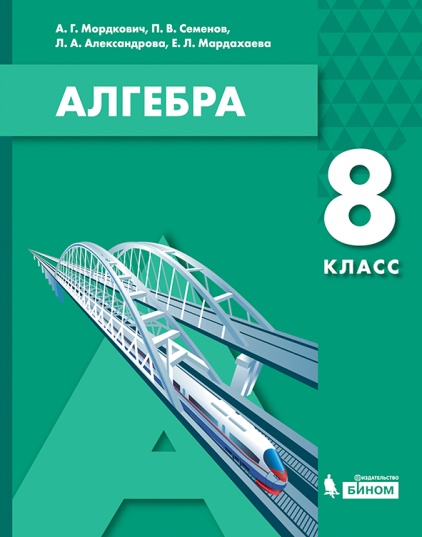 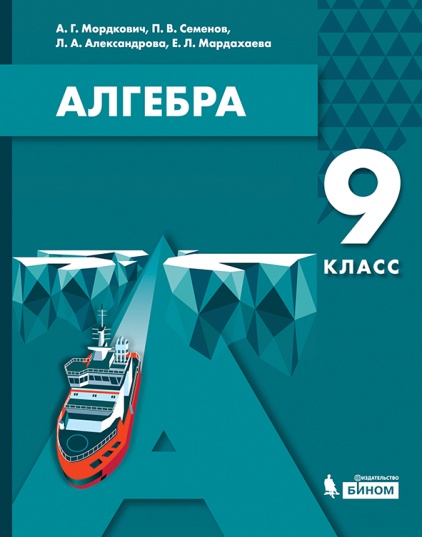 Серия учебников 7, 8, 9 классы
АЛГЕБРА и начала математического анализа серия учебников. 10, 11 КЛАССЫ
Особенностью учебников авторского коллектива под руководством А. Г. Мордковича является приоритет функционально-графического подхода в содержательно-методической линии курса алгебры, который наилучшим образом отвечает возрастным особенностям учащихся. 

Новизной линии учебников является изучение начал комбинаторики, статистики и теории вероятностей в  интеграции  с  учебными темами, традиционными для школьной математики.

Каждый учебник включает теоретический материал и методически обоснованную систему практических заданий, дифференцированных по  трём уровням  сложности, что позволяет использовать учебники в классах с разной подготовкой учеников. 
Учебники в двух частях.

Практико-ориентированный характер задач отвечает современным  требованиям к изучению курса алгебры.

Содержание учебников соответствует требованиям Федерального государственного образовательного стандарта среднего общего образования. 

Отличительная особенность – доступное изложение материала для школьников.
Готовится к изданию
Готовится к изданию
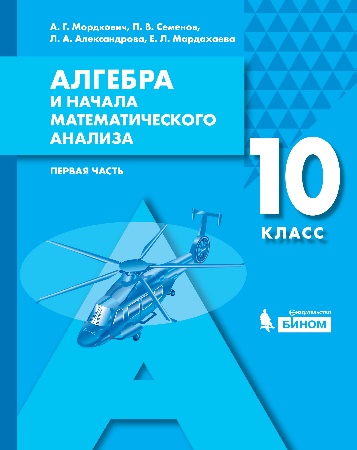 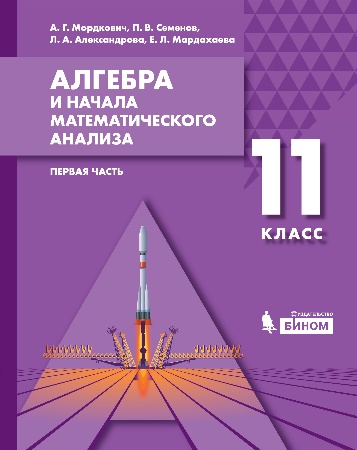 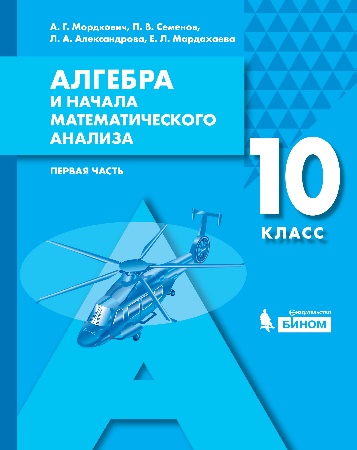 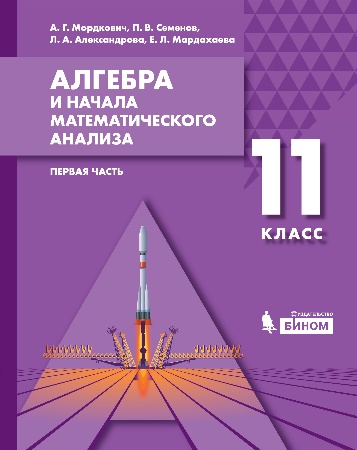 Серия учебников 10, 11 классы
Алгебра 
АЛГЕБРА И НАЧАЛА МАТЕМАТИЧЕСКОГО АНАЛИЗА
Отличительные особенности новых УМК
Алгебра
Условия для формального определения сложного математического понятия
Алгебра

Стратегия и тактика изучения свойств функций 
в курсе алгебры 7–11 классов
Свойств функций в курсе алгебры 7-11 классов
Алгебра   СТРУКТУРА ГЛАВЫ. ТЕОРЕТИЧЕСКИЙ БЛОК
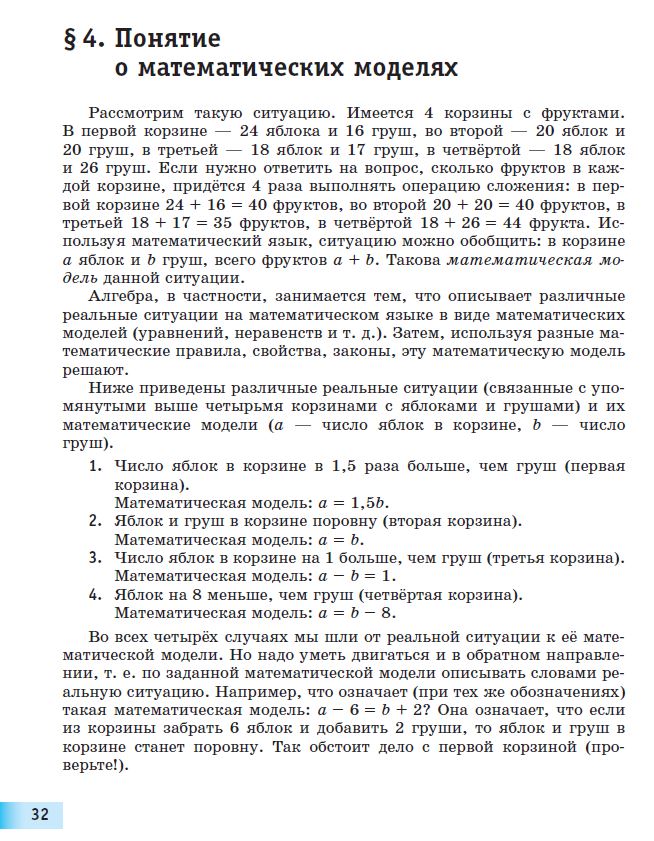 Теоретический материал изложен 
     подробно, 
     доступно, 
     хорошим литературным языком.
Структура главы. Теоретический блок
Алгебра   СТРУКТУРА ГЛАВЫ. ТЕОРЕТИЧЕСКИЙ БЛОК
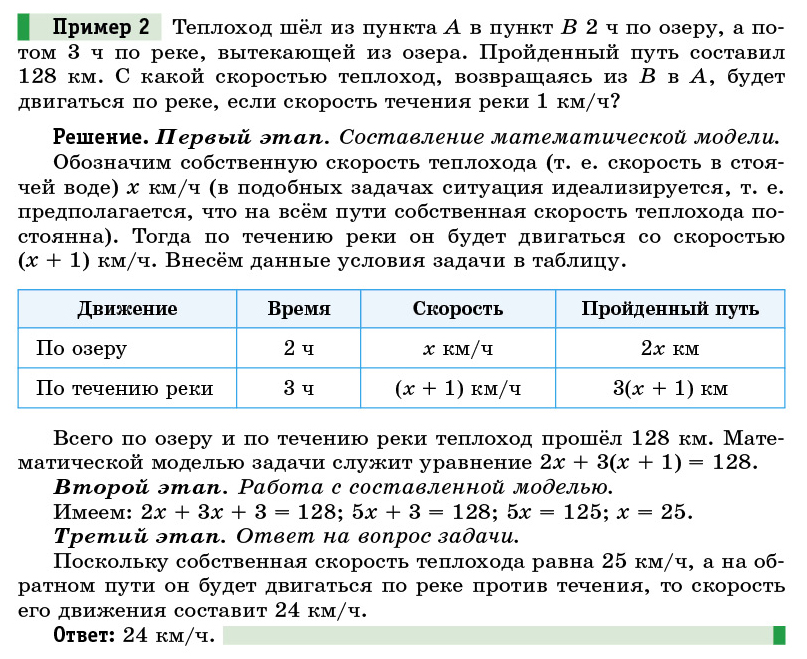 В каждом параграфе рассматривается достаточное количество тщательно разобранных примеров, позволяющих справляться с заданиями практической части как базового, так и повышенного уровня сложности.
Структура главы. Теоретический блок
Алгебра  Структура главы. Трёхуровневая Система практических заданий
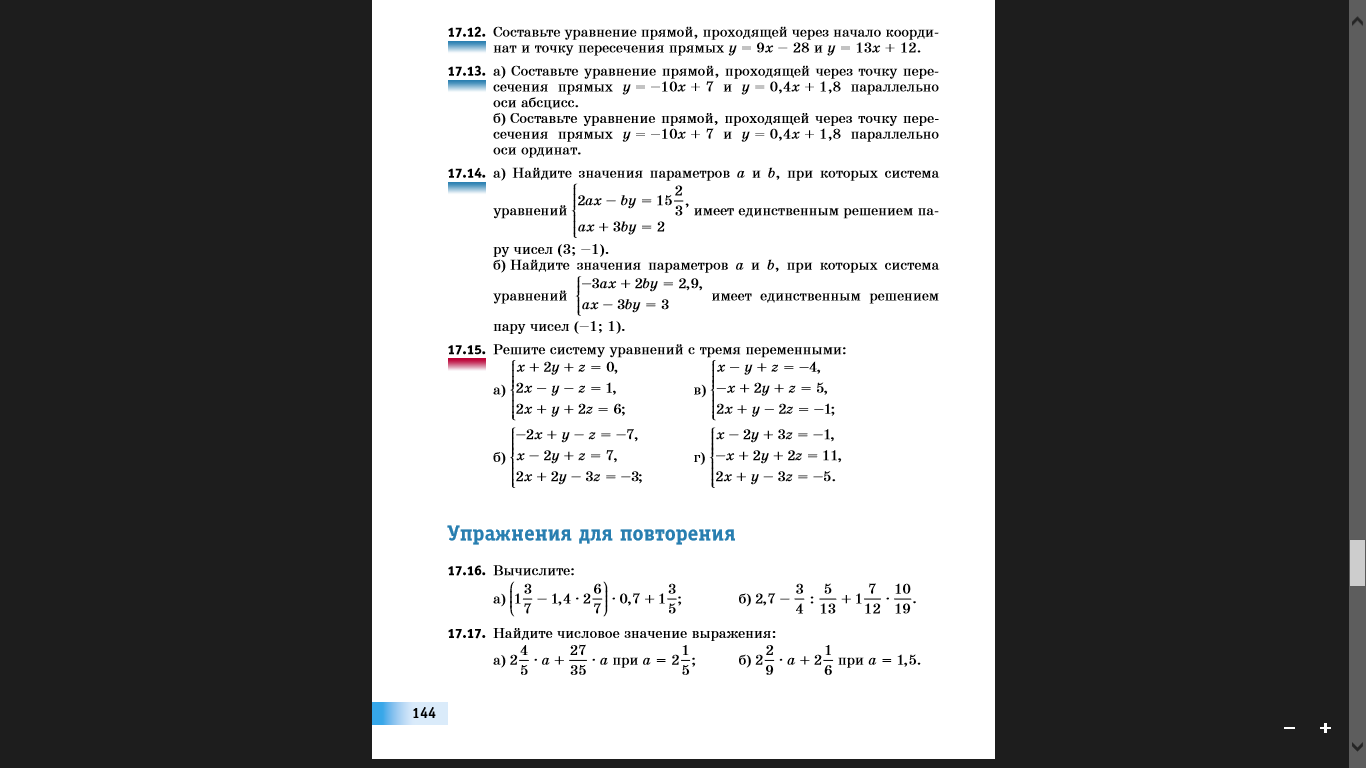 В каждом параграфе даны упражнения трех уровней сложности: 
  высокого, 
  повышенного, 
  базового.

    Это позволяет использовать учебники в классах с разной подготовкой учеников. 

В каждом блоке однотипных упражнений выдержана линия постепенного нарастания уровня сложности: от базового к высокому.

В конце каждого параграфа даны упражнения для повторения.

Ко всем упражнениям, кроме базового уровня, имеются ответы.
Структура главы. Трехуровневая система практических заданий
Алгебра  Структура главы. обобщение, повторение, самопроверка,  
дополнительные материалы
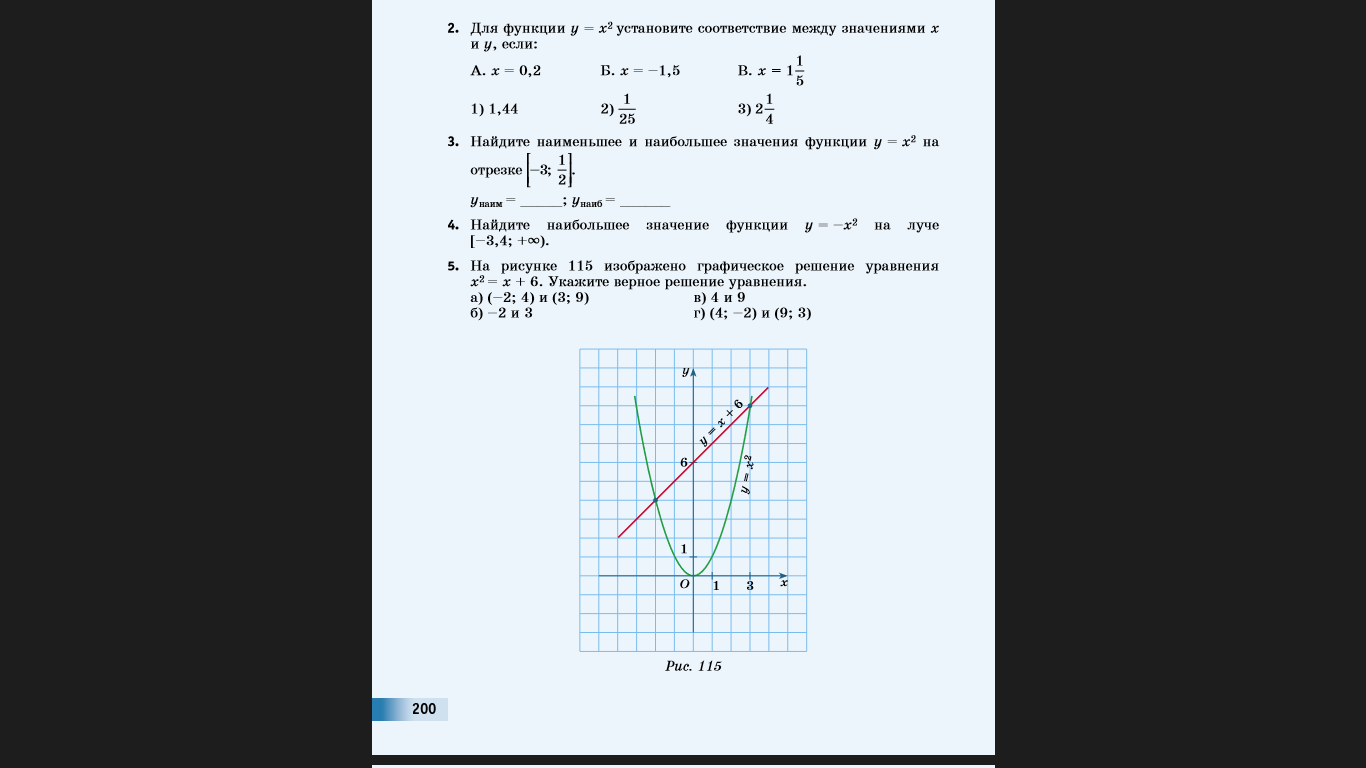 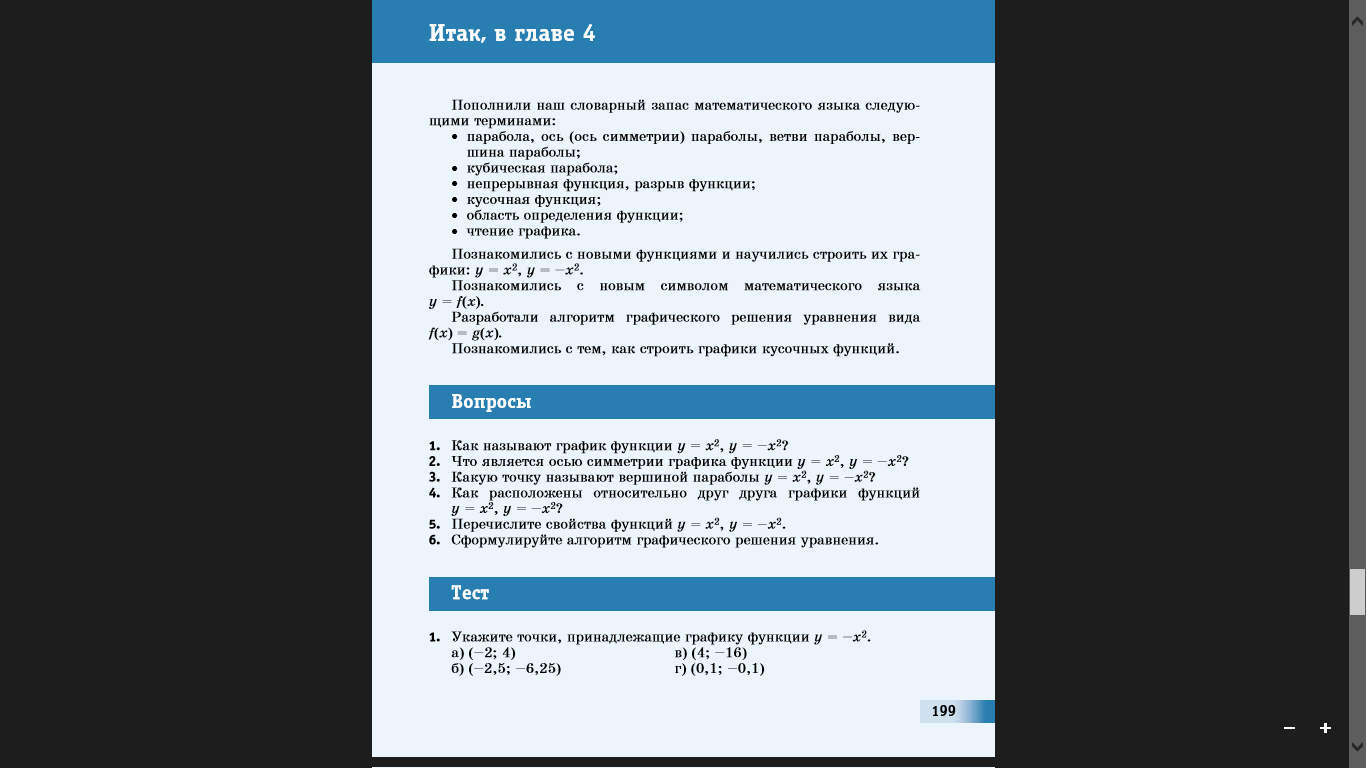 В конце каждой главы:
 
подводятся итоги изученного;

даны вопросы для  повторения;

есть тест для самопроверки;

предложены  дополнительные задания по теме;

приводятся сведения из истории математики.
.
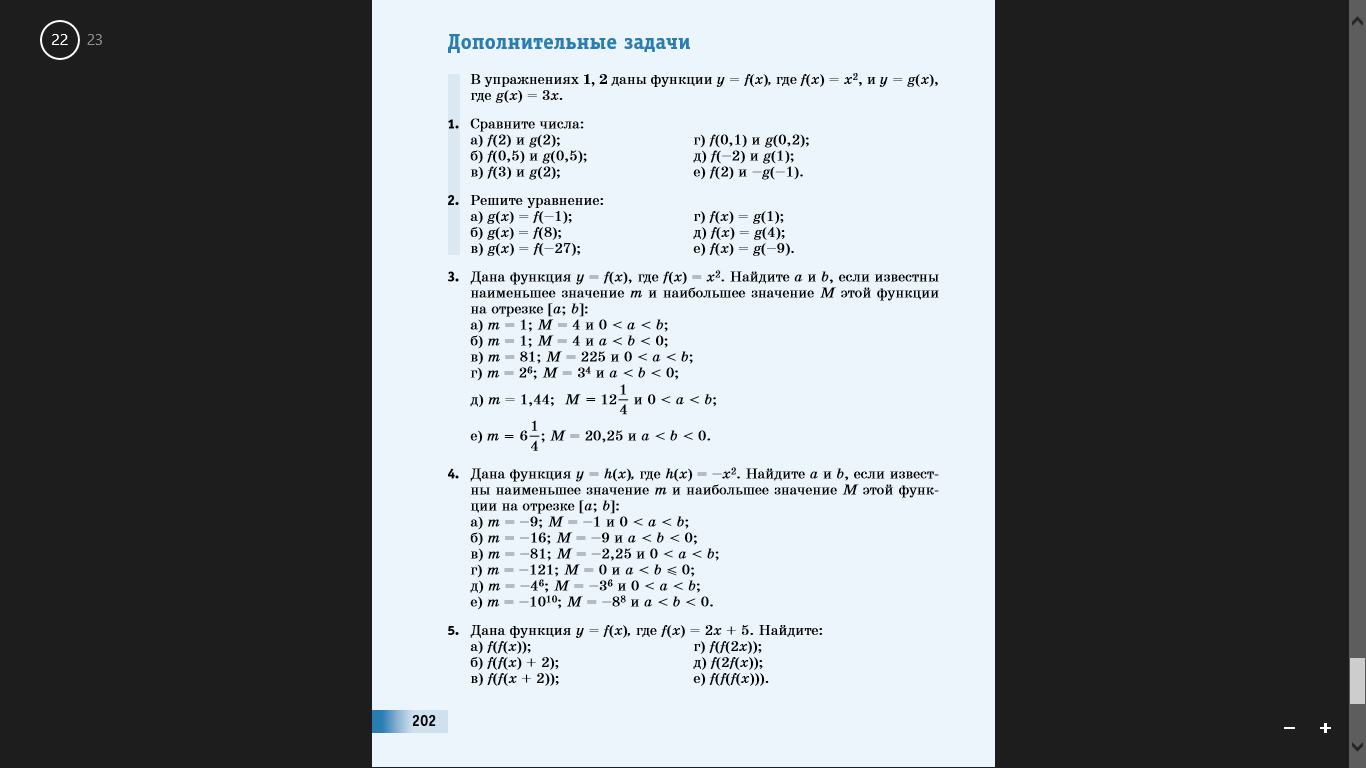 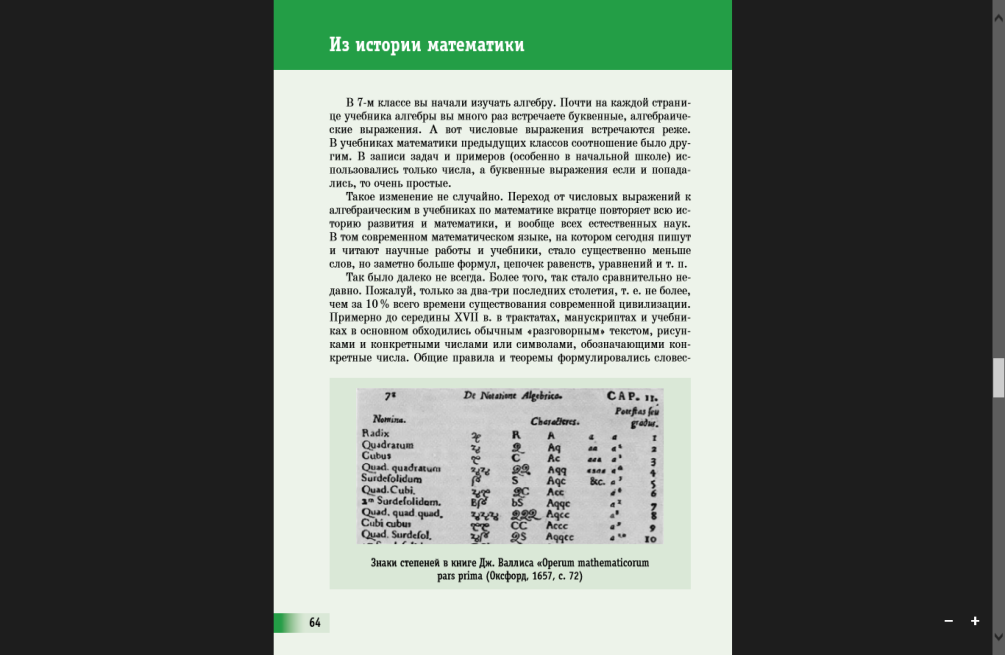 Структура главы. Обобщение, повторение, самопроверка, доп.материалы
Алгебра 
		Примерное поурочное планирование. 7 класс (102 ч)
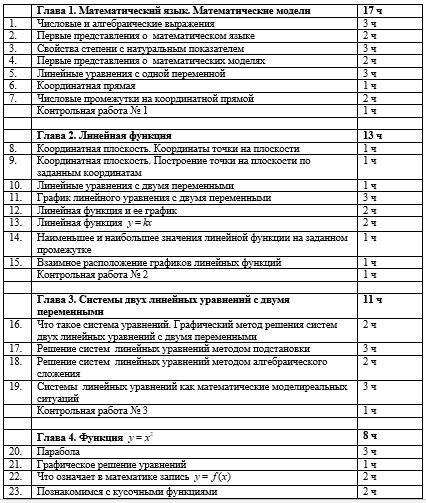 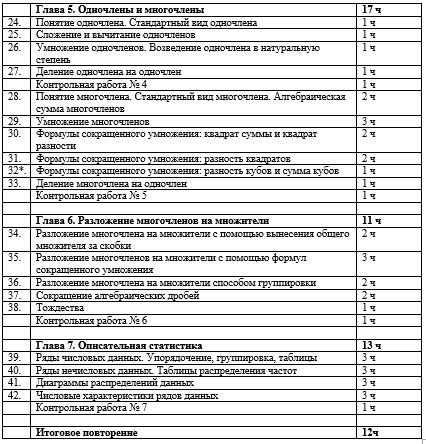 Примерное поурочное планирование . 7 класс
Алгебра
Примерное поурочное планирование. 8 класс (102 ч)
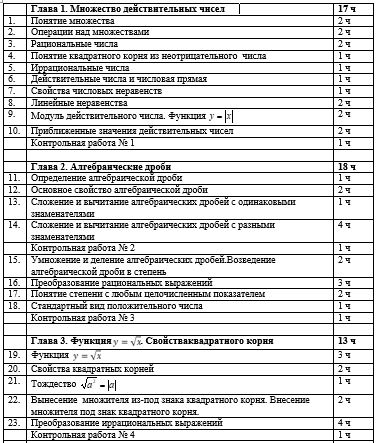 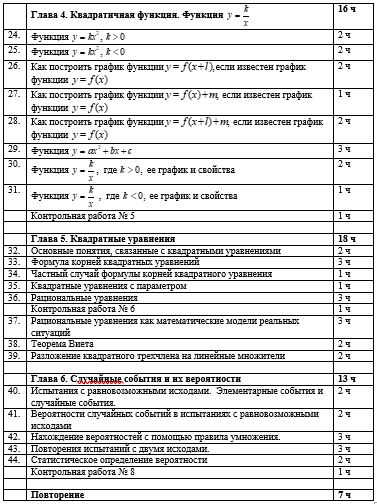 Примерное поурочное планирование. 8 класс
Алгебра
		Примерное поурочное планирование. 9 класс (102 ч)
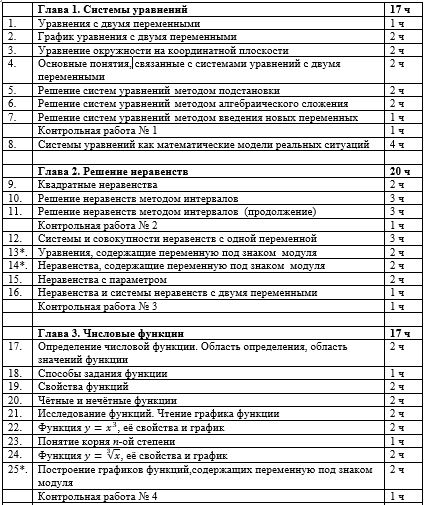 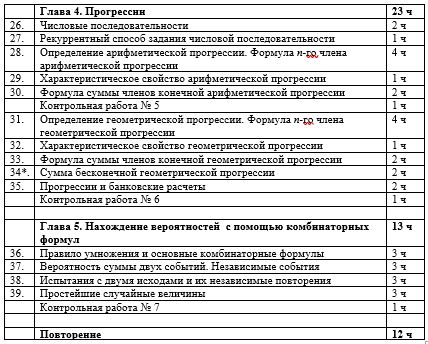 Примерное поурочное планирование . 9 класс
Алгебра и начала математического анализа
		Примерное поурочное планирование. 10 класс (102 ч)
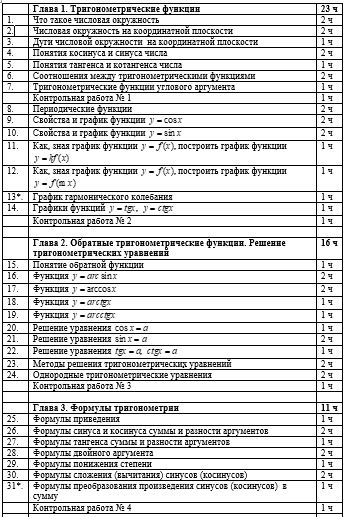 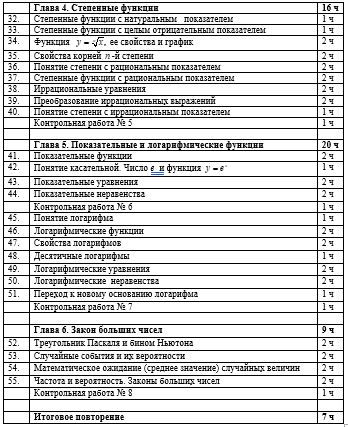 Примерное поурочное планирование . 10 класс
Алгебра и начала математического анализа
		Примерное поурочное планирование. 11 класс (102 ч)
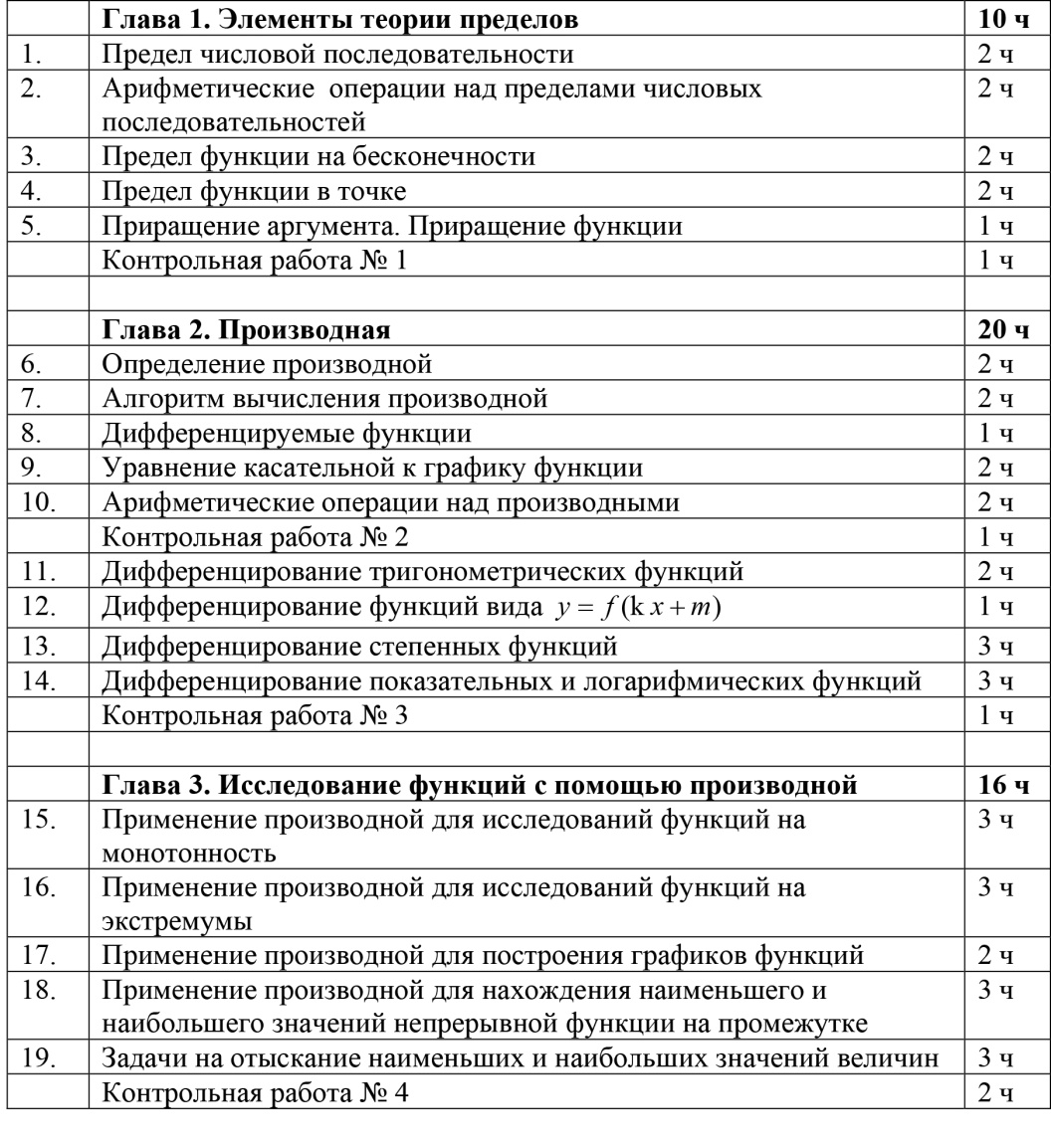 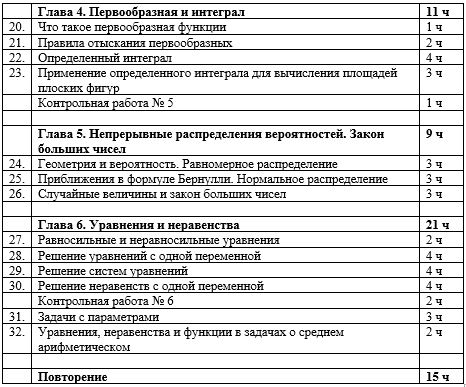 Примерное поурочное планирование. 11 класс
Алгебра	 СИСТЕМА УПРАЖНЕНИЙ ПРИ ИЗУЧЕНИИ ФУНКЦИОНАЛЬНОГО МАТЕРИАЛА
преобразование графиков
отыскание наибольшего и наименьшего
значений функции на заданном промежутке
Инвариантное ядро
(универсальное для изучения каждого класса функций)
графическое решение уравнений, систем уравнений и неравенств
функциональная символика
кусочно-заданные функции
чтение графика
Система упражнений при изучении функций
ГеОМЕТРИЯ   серия учебников. 7, 8, 9, 10, 11 классы
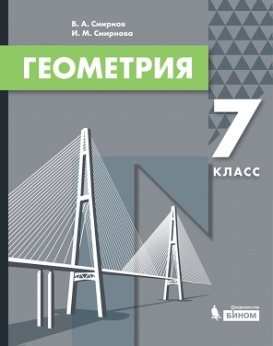 Учебники В. А. Смирнова и И. М. Смирновой следуют традициям отечественного геометрического образования. Строгость и четкость изложения сочетаются с доступностью и наглядностью. Учебники имеют небольшой объем, позволяющий сосредоточить усилия учащихся на основных результатах обучения.

Большое внимание уделено интересу и мотивации учащихся к обучению геометрии. С этой целью в учебники помимо традиционного материала включены исторические сведения, материал научно-популярного и прикладного характера, задачи практической направленности.

Каждая глава начинается с изображения интересного архитектурного сооружения России, поскольку объекты градостроительства, сочетающие в себе фантазию, красоту и практичность, дают нам возможность увидеть и ощутить многообразие геометрических форм.

Содержание учебников соответствует требованиям Федерального государственного образовательного стандарта общего образования.
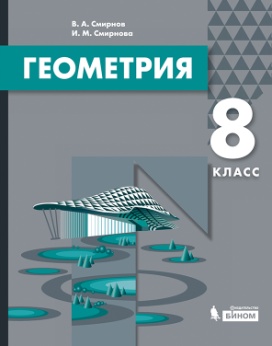 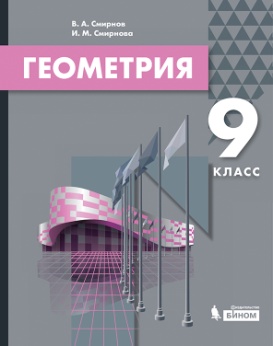 Готовится к изданию
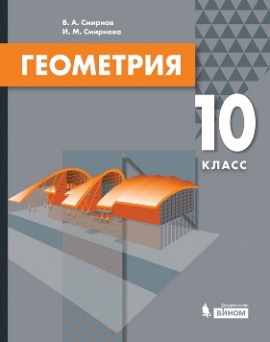 Готовится к изданию
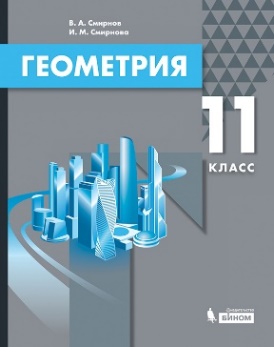 геометрия
геометрия
Отличительные особенности УМК по геометрии
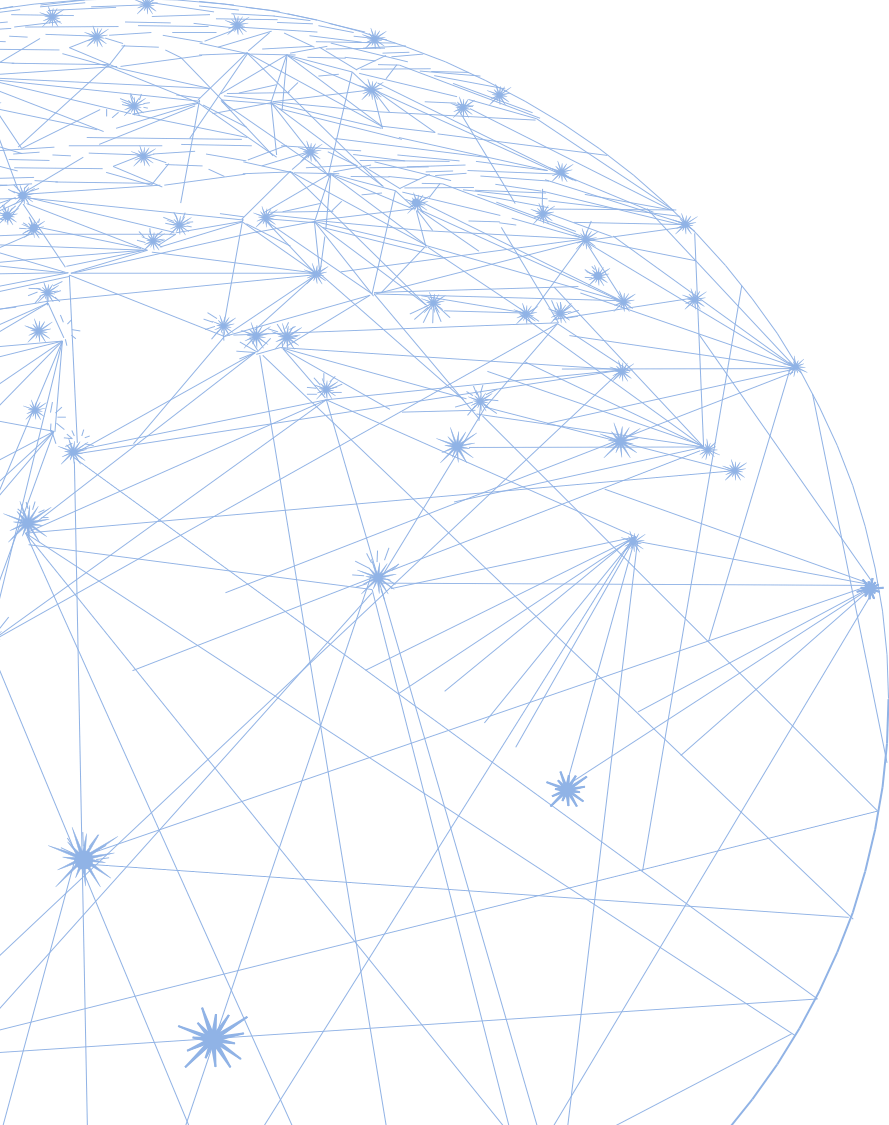 Спасибо за внимание!
www.Lbz.ru
binom@lbz.ru

amordkovich@yandex.ru

+7 (495) 181-53-44
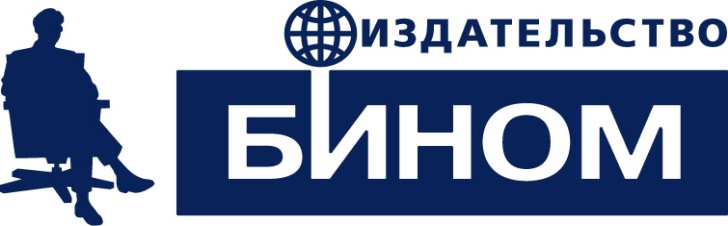